Type IV Hypersensitivity
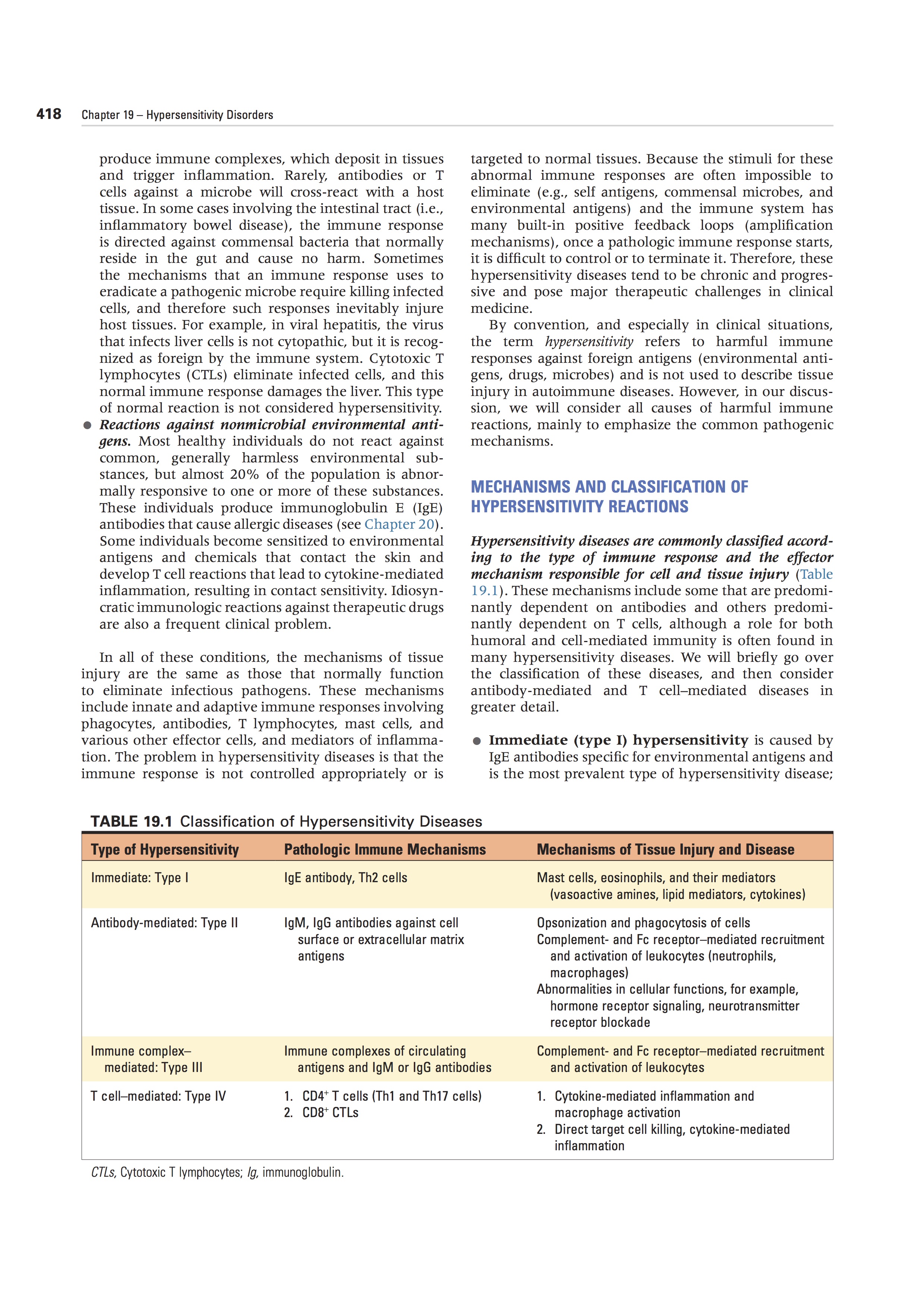 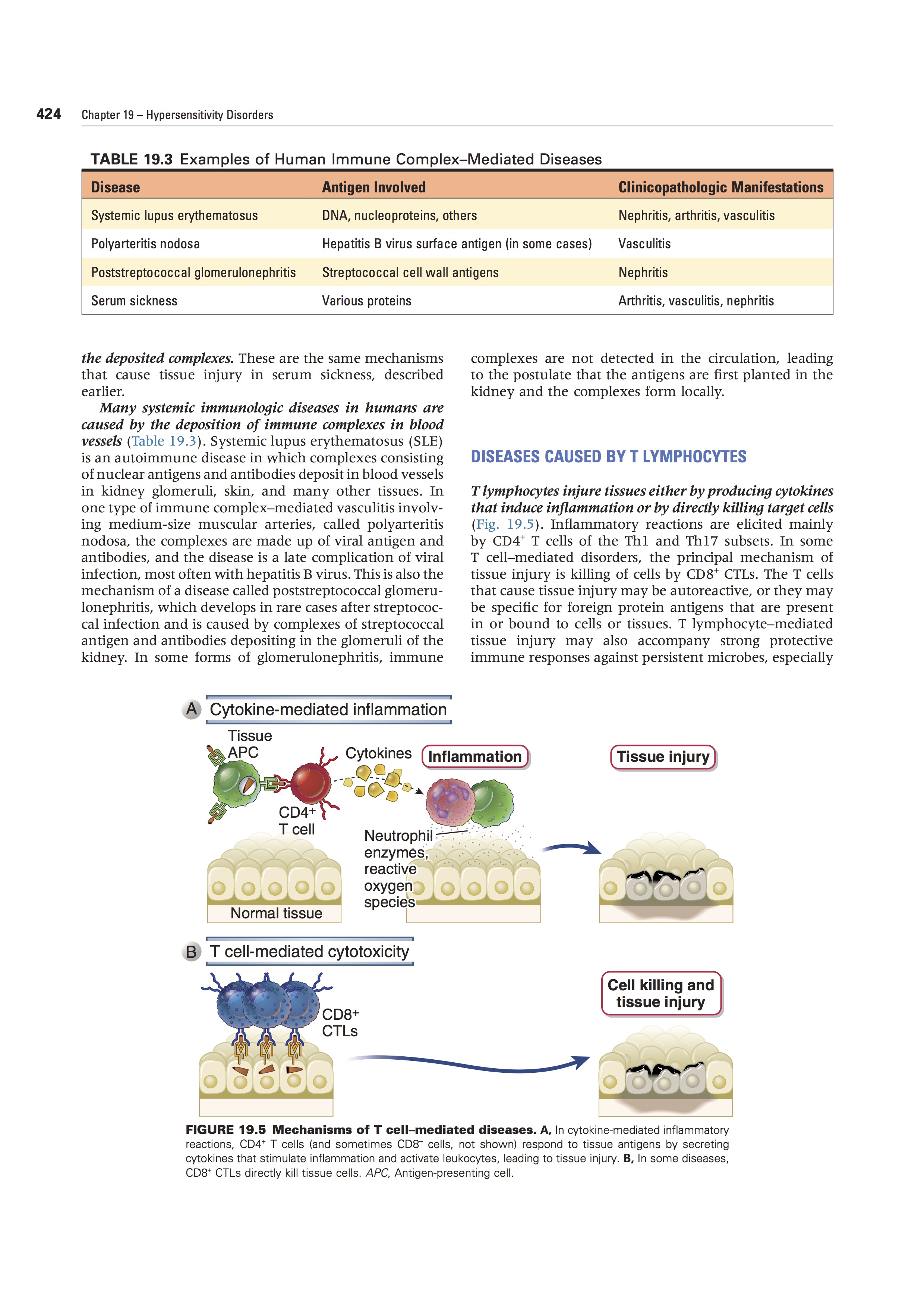 Cell-Mediated Immunity
The effector cells involved in these processes are cytotoxic T-lymphocytes (CTLs), NK-cells, Macrophages and Th cells


Phagocytosis and killing
- Direct cell killing by cytotoxic T cells 
- Direct cell killing by NK cells
Killing by cytotoxic T cells
release some substances known as perforin, granzyme A,B,C and serglycin and granulysin

the CTL may release cytokines
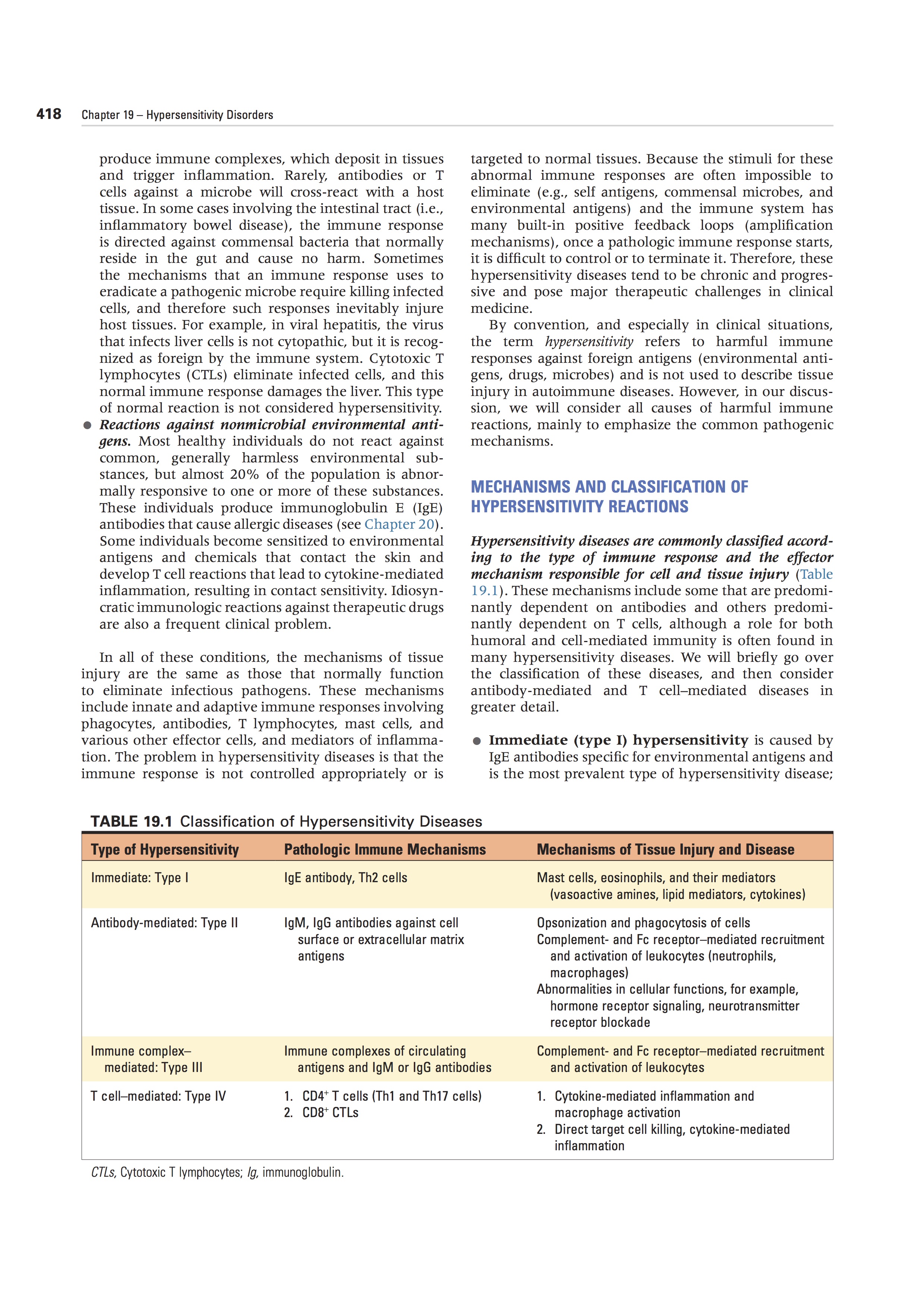 Type IV hypersensitivity
DTH (Delayed Type hypersensitivity)
Cell-mediated hypersensitivity

Is a T cell mediated inflammatory response, in which stimulation of T cells leads to macrophage activation and localized inflammation and edema within tissues

This effector T cell response is essential for the control of intracellular and other pathogens.
Examples of Microbial-Induced DTH
Viruses (destructive skin rashes)
smallpox
measles
herpes simplex
Fungi
candidiasis
dematomycosis
coccidioidomycosis
histoplasmosis
Parasites (against enzymes from the eggs lodged in liver)
leishmaniasis
schistosomiasis
How Important is the DTH Response?
The AIDS virus illustrates the vitally important role of the DTH response in protecting against various intracellular pathogens.

The disease cause severe depletion of CD4+ T cells, which results in a loss of the DTH response.  

AIDS patients develop life-threatening infections from intracellular pathogens that normally would not occur in individuals with intact DTH responses.
Type IV hypersensitivity
DTH (Delayed type hypersensitivity)
Is a T cell mediated inflammatory response, in which stimulation of T cells leads to macrophage activation and localized inflammation and edema within tissues.
This effector T cell response is essential for the control of intracellular and other pathogens.


If the response is excessive or against self Ags it can damage host tissues
Type IV Hypersensitivity
What is delayed type hypersensitivity (DTH)?

A hypersensitive response mediated by sensitized T cells, which release various cytokines and chemokines

Generally occurs 2-3 days after T cells interact with antigen
Phases of adaptive immune response
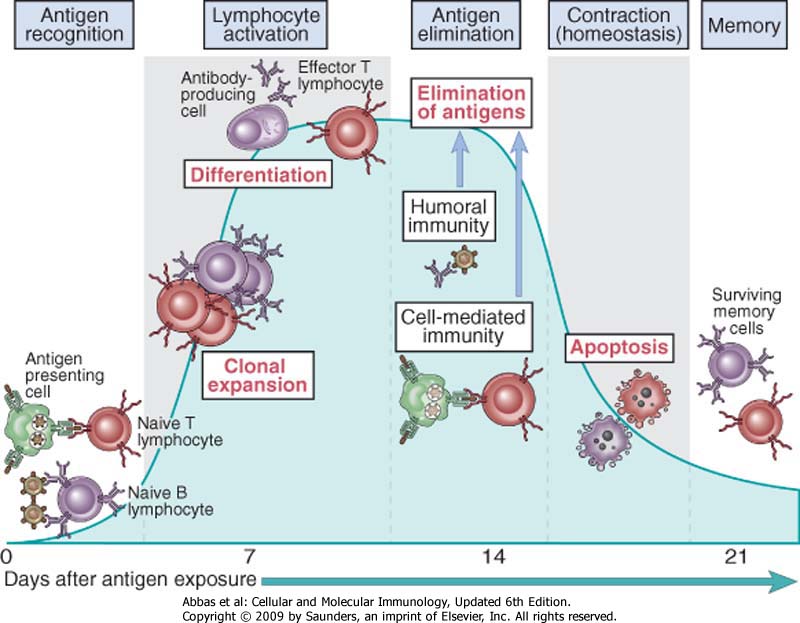 Phases of the DTH Response
Sensitization – TH1 cells triggered by contact with APC
Stages of Type IV DTHsensitization-Effector stage
Th1 memory cells are activated and produce cytokines. 
IFN-g, TNF-a, and TNF-b which cause tissue destruction, inflammation. 
IL-2 that activates Th cells and CTLs.
Chemokines- for macrophage recruitment. 
IL-3, GM-CSF for increased monocyte/macrophage
Phases of the DTH Response
Sensitization – TH1 cells triggered by contact with APC
Effector response – produces huge influx of activated MØ
Activated MØ is more efficient at antigen-presentation
Release of lytic enzymes lead to non-specific destruction of cells

Works well against intra-cellular pathogens
If pathogen/particle lingers -> can lead to granuloma formation
Ex: Mycobacterial pathogens in TB and Leprosy
Stages of Type IV DTHEffector stage
Inflamed area becomes red and fluid filled can form lesion. 
From tissue damage there is activation of clotting cascades and tissue repair.  

Continued exposure to antigen can cause chronic inflammation and result in granuloma formation.
Variants of type IV HyperSensitivity
There are  3 variants of type IV HS reaction

Contact HS
Tuberculin type HS
Granulomatous HS
Fig 5
Contact hypersensitivity
Occur within 72 hrs of Ag challenge
Characterized by an eczematous reaction in the skin at the point of contact with an antigen
Organic chemicals and inorganic metals such as nickel, chromate and rubber accelerator in latex gloves
Contact Dermatitis
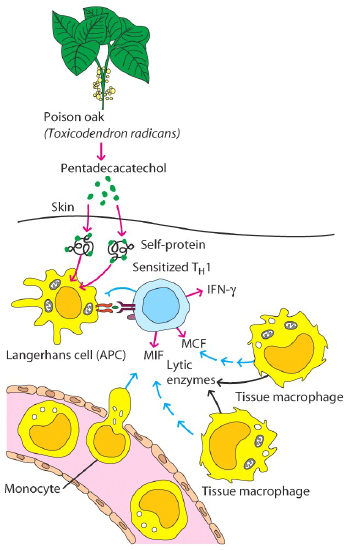 Produced by a variety of substances
Mostly small molecules attach to a protein in the skin
The Ag-protein complex is processed and presented  sensitize TH1 cells
Subsequent exposure activates TH1 cells  48-72 hrs later MØ infiltrate
Activation of MØ causes the inflammation that characterizes the disorder
Type IV Hypersensitivity
May be caused by metals (zirconium) or poison ivy
Contact dermatitis
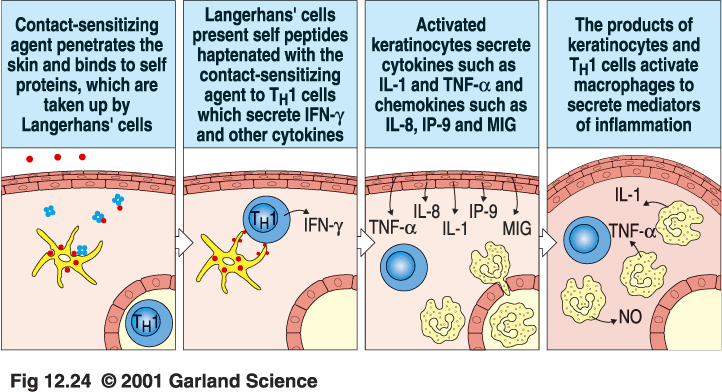 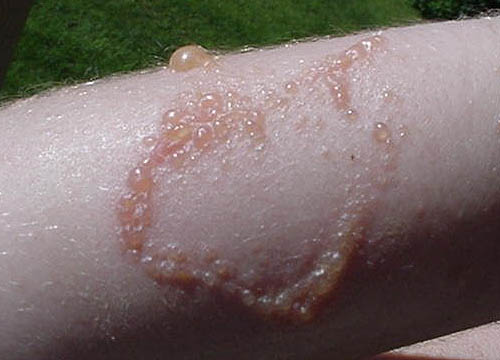 TUBERCULIN TYPE
Is induced by soluble antigens from organisms such as Mycobacterium Tuberculosis and Leprae and Leishmania tropica
Following Intradermal tuberculin challenge, memory T cells are recruited and activated to secrete IFN-g, which activates macrophages to produce TNF and IL-1
The initial influx at 4 hrs is neutrophils but replaced at 12 hrs by monocytes and T cells.
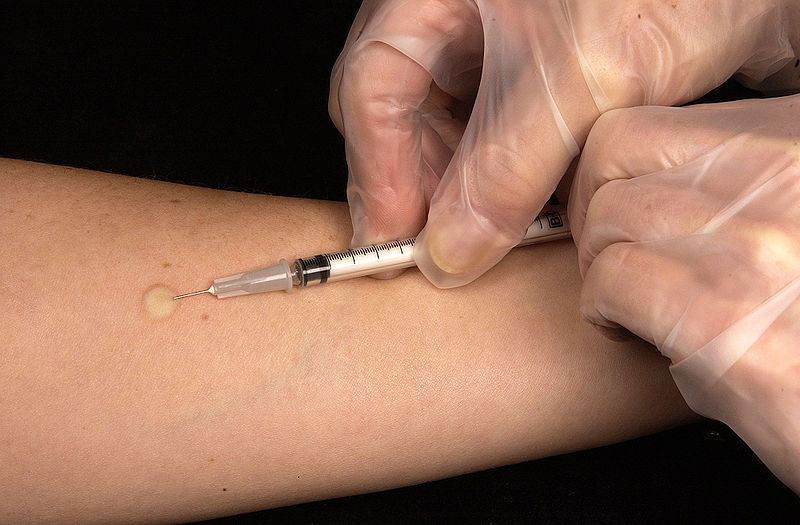 Type IV hypersensistivity
(Tubercolin reaction)
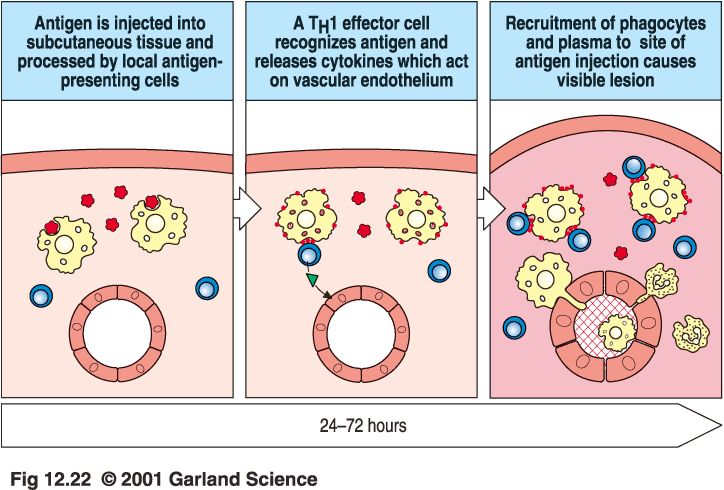 TH1 from a previous immunization (memory)
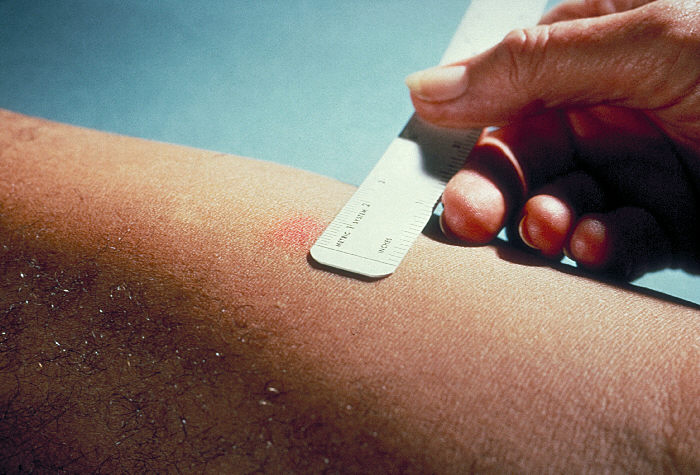 Granulomatous HS
Clinically the most important form of type IV HS.
If the Ag persist (intracellular microorg., other particles such as zirconium and beryllium, talc, silica), chronic activation of T cells and macrophages lead to granuloma formation and tissue damage.
What happens if the DTH response is prolonged?
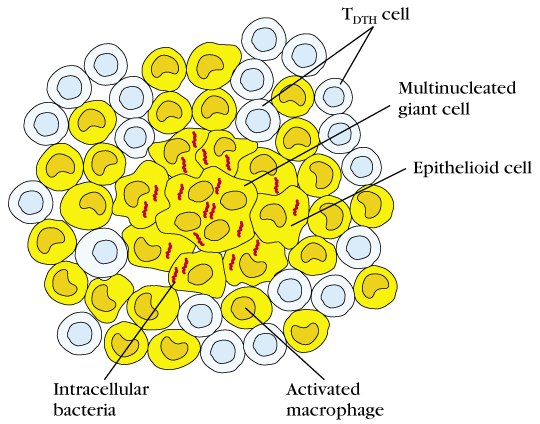 A granuloma develops…
Continuous activation of macrophages induces the macrophages to adhere closely to one another, assuming an epithelioid shape and sometimes fusing together to form giant, multinucleated cells.
Epitheloid Cell Granuloma Formation
Large flattened cells with increased endoplasmic reticulum
Multinucleate giant cells with little ER
May see necrosis
Damage due to CD8+ T-cells recognizing antigen-coated macrophages, cytokine-activated macrophages
Attempt by the body to wall-off site of persistent infection
Granulomatous HS
Leishmaniasis
Sarcoidosis
Leprosy
Tuberculosis
Infection 
and autoimmunity
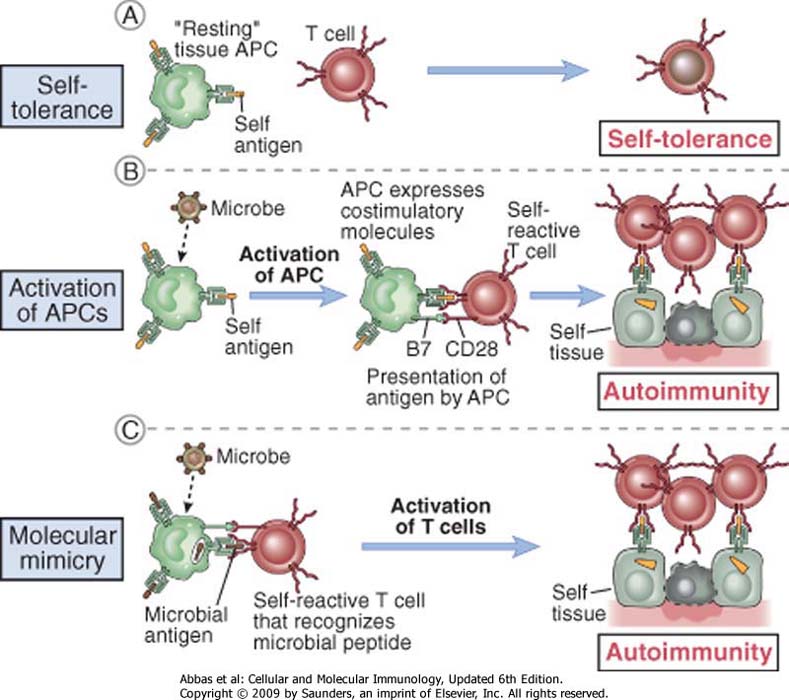 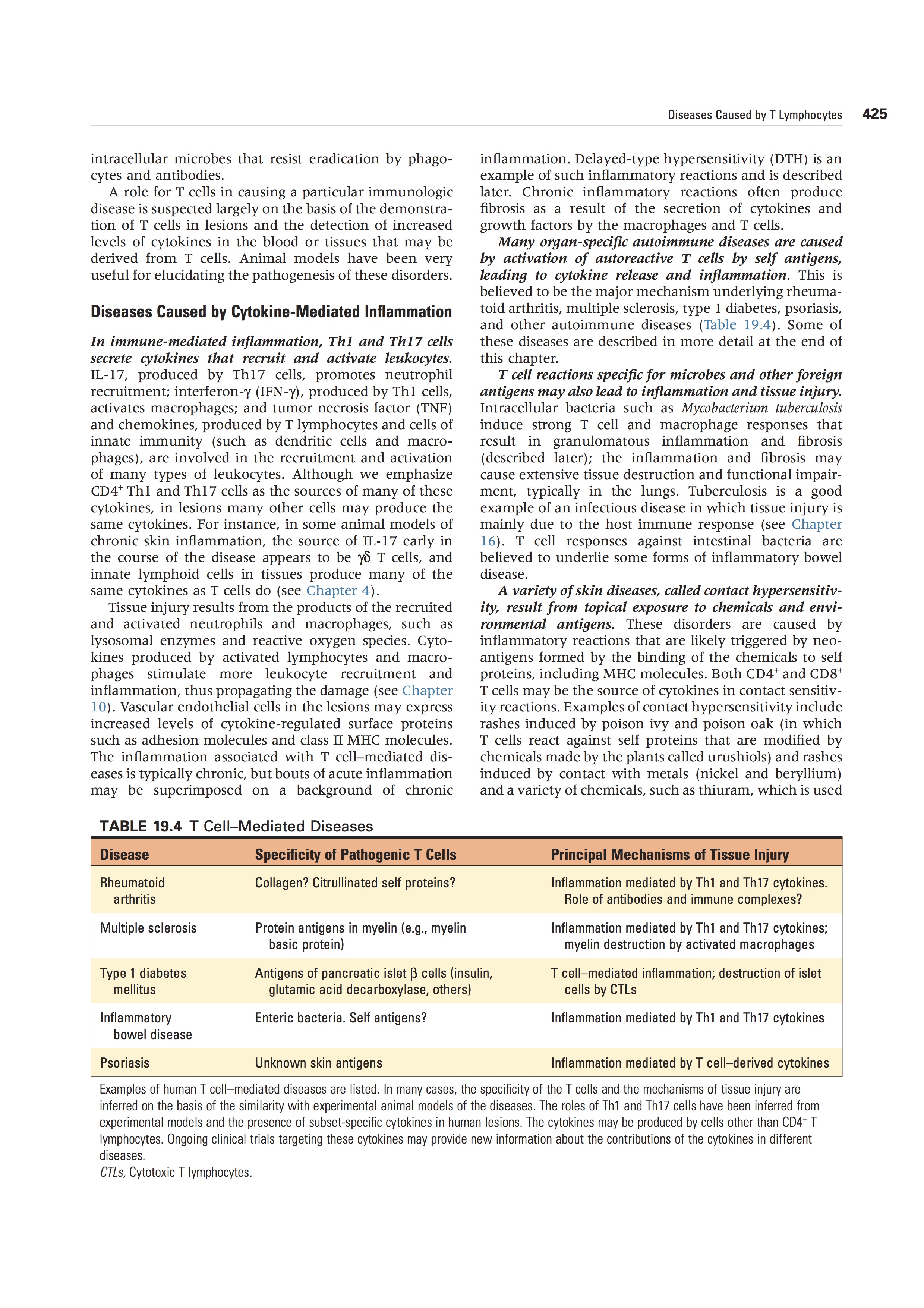 Rheumatoid Arthritis (RA)
Incidence of 0.5% to 1% in Europe and USA


Some native Americans have high prevalence (6%)
Positive family history increase risk 3 to 5 times
Reduction from urban to rural areas
More common in women than men (ratio 3:1)
From: https://rheumatoidarthritis.net/what-is-ra/ra-statistics/
Early
Late
Intermediate
Rheumatoid Arthritis (RA)

is a chronic autoimmune disease
which cause cartilage and bone damage as well as disability
Clinical manifestations
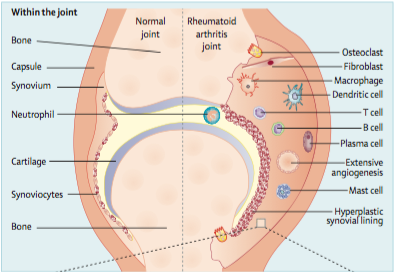 Morning stiffness
Joints swelling
Articular pain 
Joints deformity
Extra-articular manifestations
Josef S Smolen, Daniel Aletaha, Iain B McInnes Lancet, 2016
Adapted from http://www.physio-pedia.com/RA_(Rheumatoid_Arthritis)
Rheumatoid Arthritis (RA)
Unknown etiology…just hypothesis
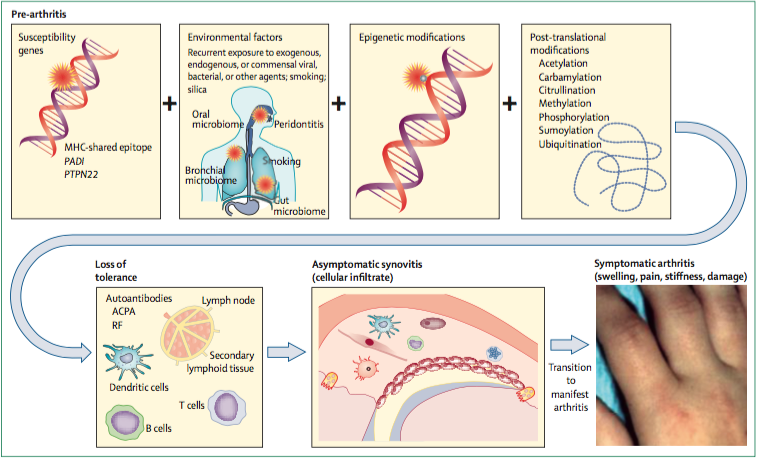 McInnes et al. NEJM 2001
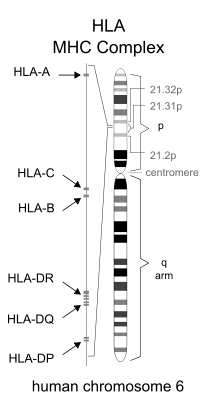 Rheumatoid Arthritis (RA)
Genome wide association studies have characterized more than 100 loci associated with RA risk implicated with immune mechanisms and shared with other pathology
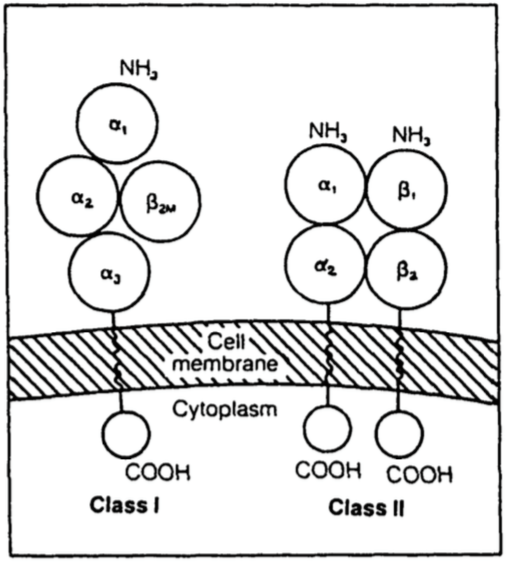 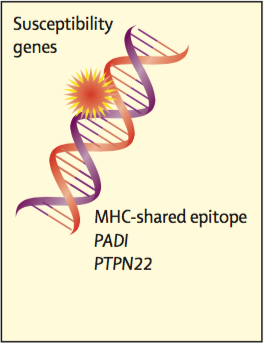 IB McInnes, G Schett - New England Journal of Medicine, 2011
PK Gregersen, J Silver, RJ Winchester - Arthritis & Rheumatism, 1987
Rheumatoid Arthritis (RA)
Specific binding to the RA-associated P4 pocket has been demonstrated for peptides from vimentin, fibrinogen, α-enolase, aggrecan and type II collagen
Aminoacids 11, 71 and 74 confer a positive charge to the P4. However, when arginine is converted in a neutral citrulline the peptide is able to fit in the P4
V Malmström et al. Nature Reviews Immunology, 2016
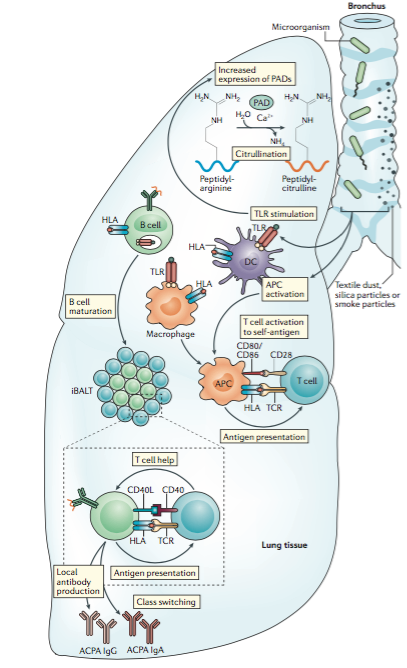 First step
Local early immune activation 
…..probably lungs, gums, intestine
induced bronchus-associated lymphoid tissue
V Malmström et al. Nature Reviews Immunology, 2016
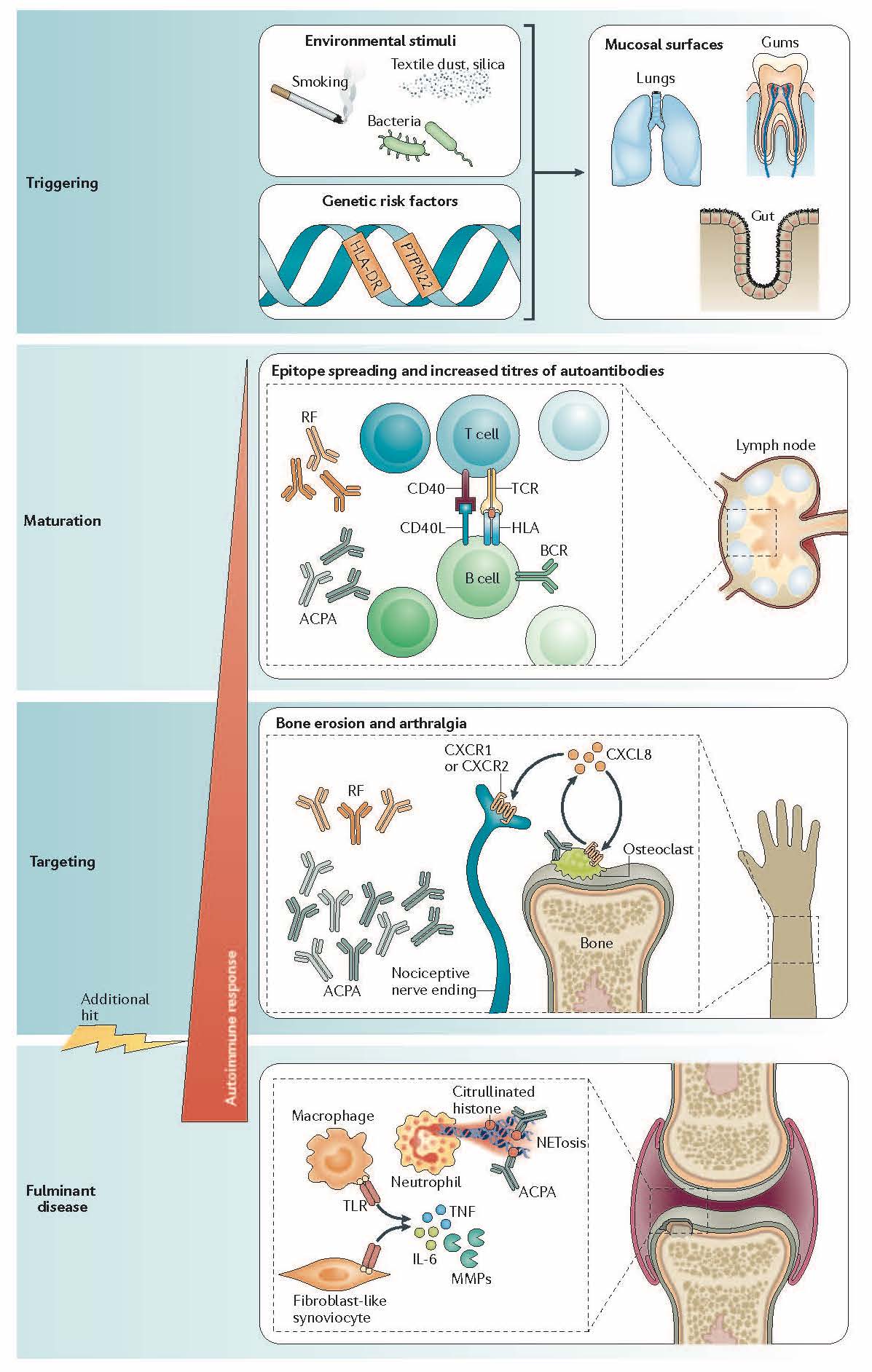 V Malmström et al. Nature Reviews Immunology, 2016
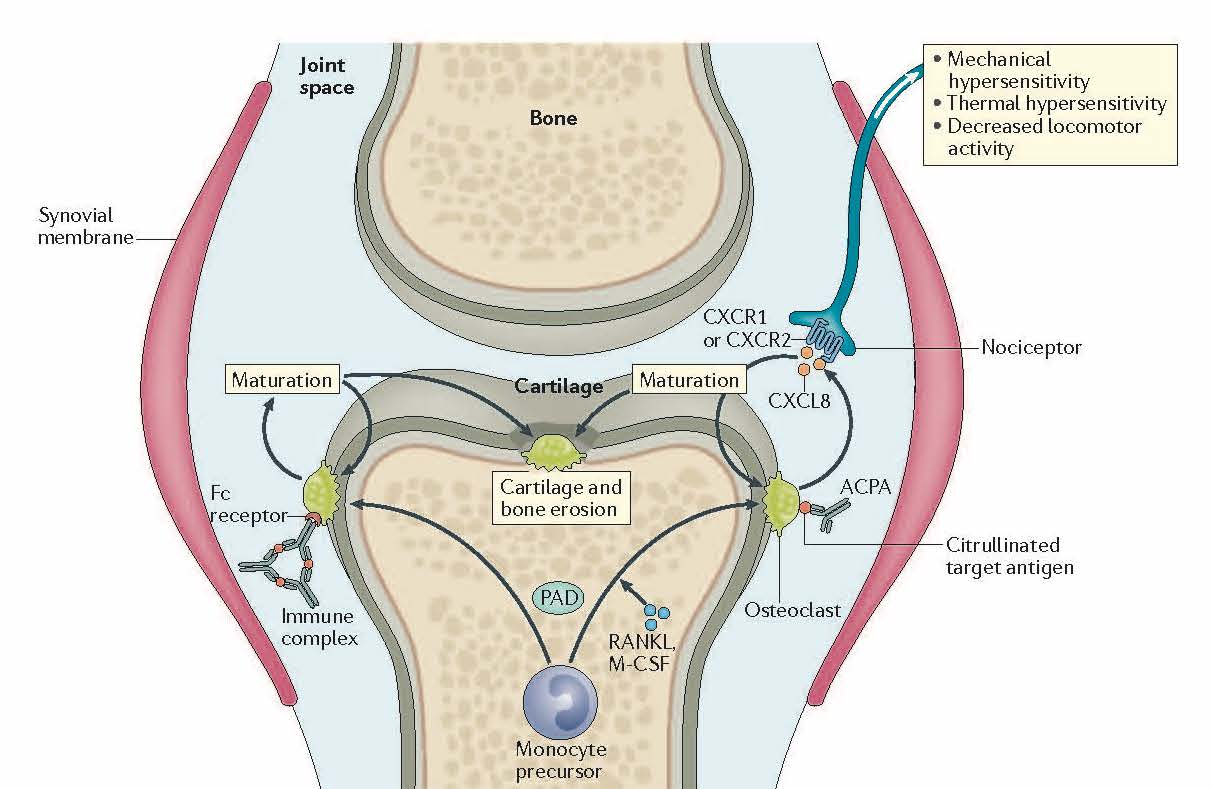 V Malmström et al. Nature Reviews Immunology, 2016
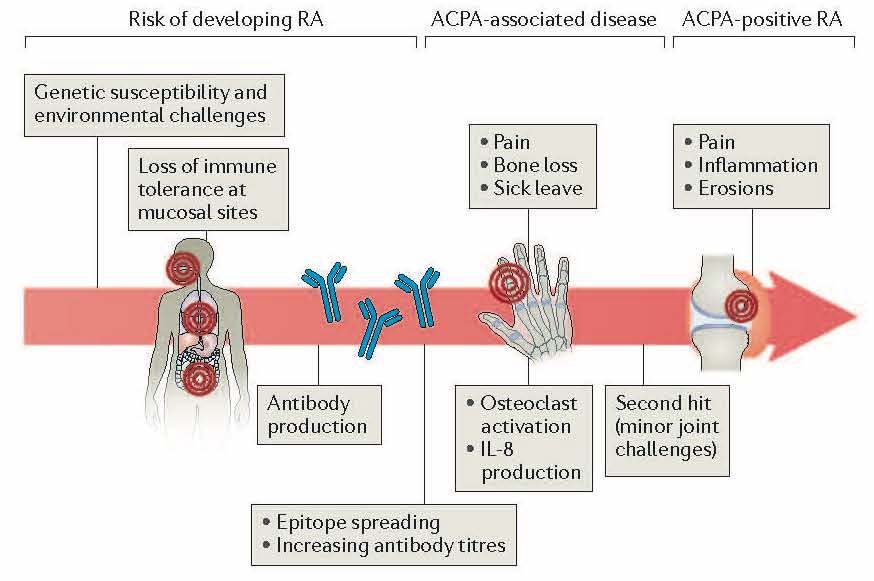 Catrina et al. Nature Review Rheumatology 2017
Rheumatoid Arthritis
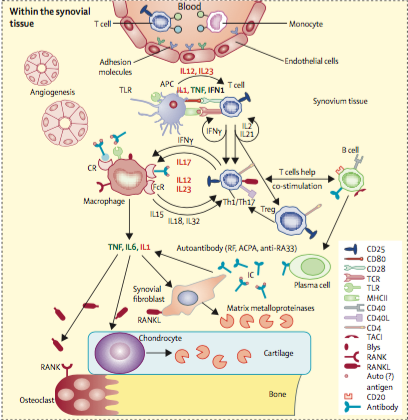 Second step
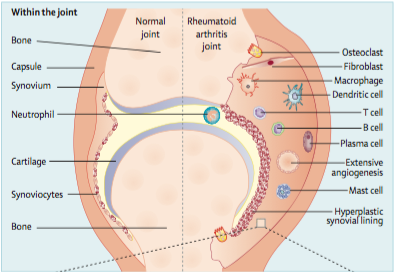 Within the synovial tissue
Josef S Smolen, Daniel Aletaha, Iain B McInnes Lancet, 2016
Rheumatoid Arthritis
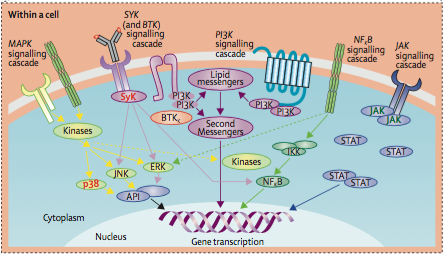 Cytokines
Proliferation, migration, adhesion and cytokines’ production
Josef S Smolen, Daniel Aletaha, Iain B McInnes Lancet, 2016
Rheumatoid Arthritis (RA)
Unknown etiology…just hypothesis
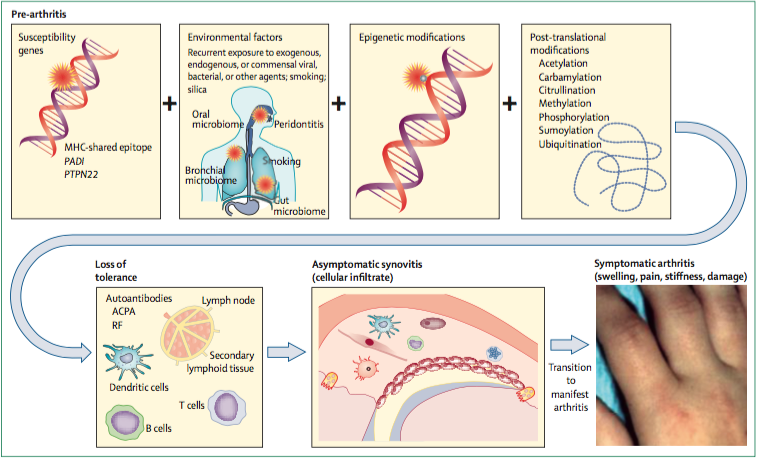 IB McInnes et al. NEJM 2001
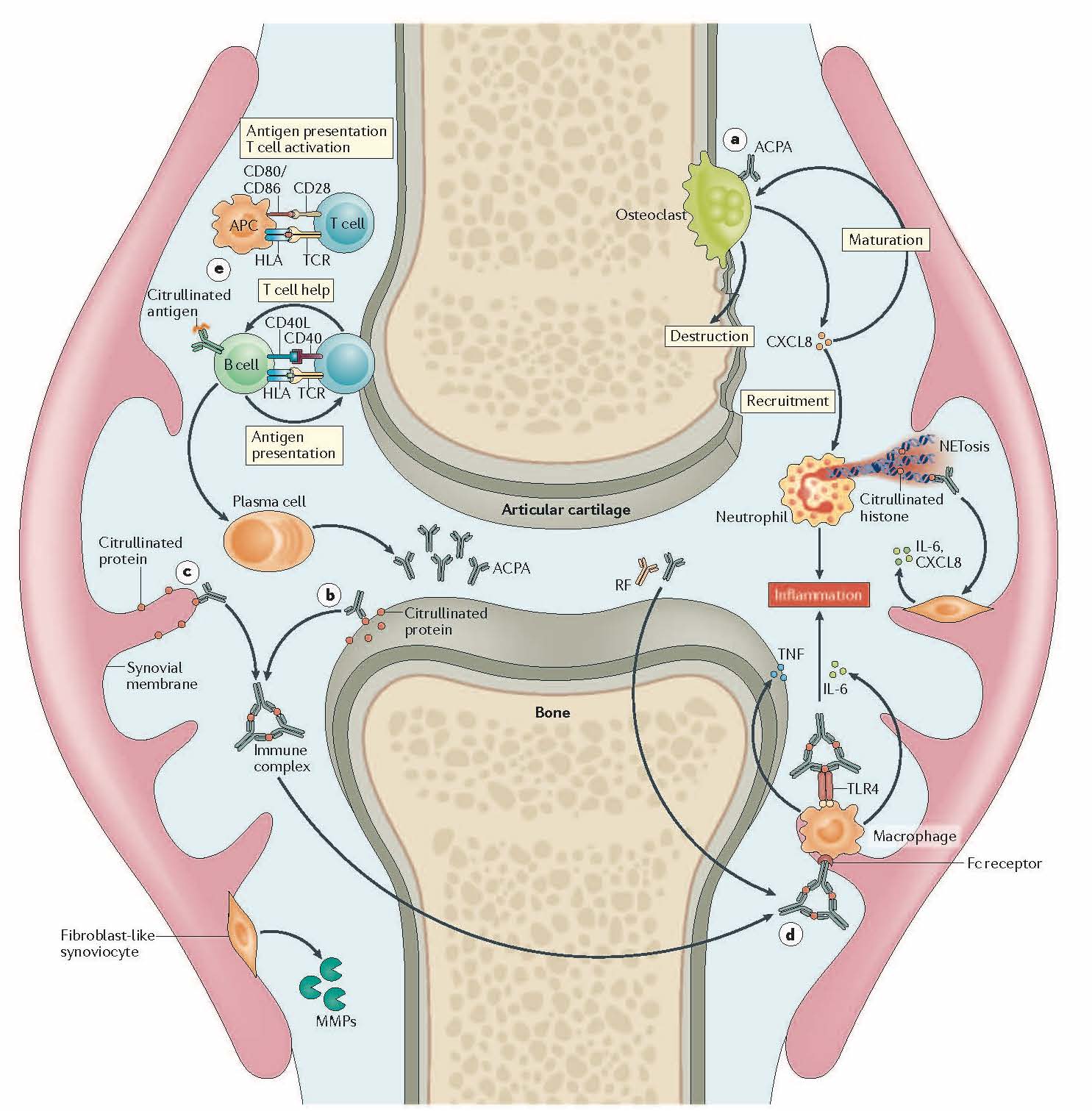 V Malmström et al. Nature Reviews Immunology, 2016
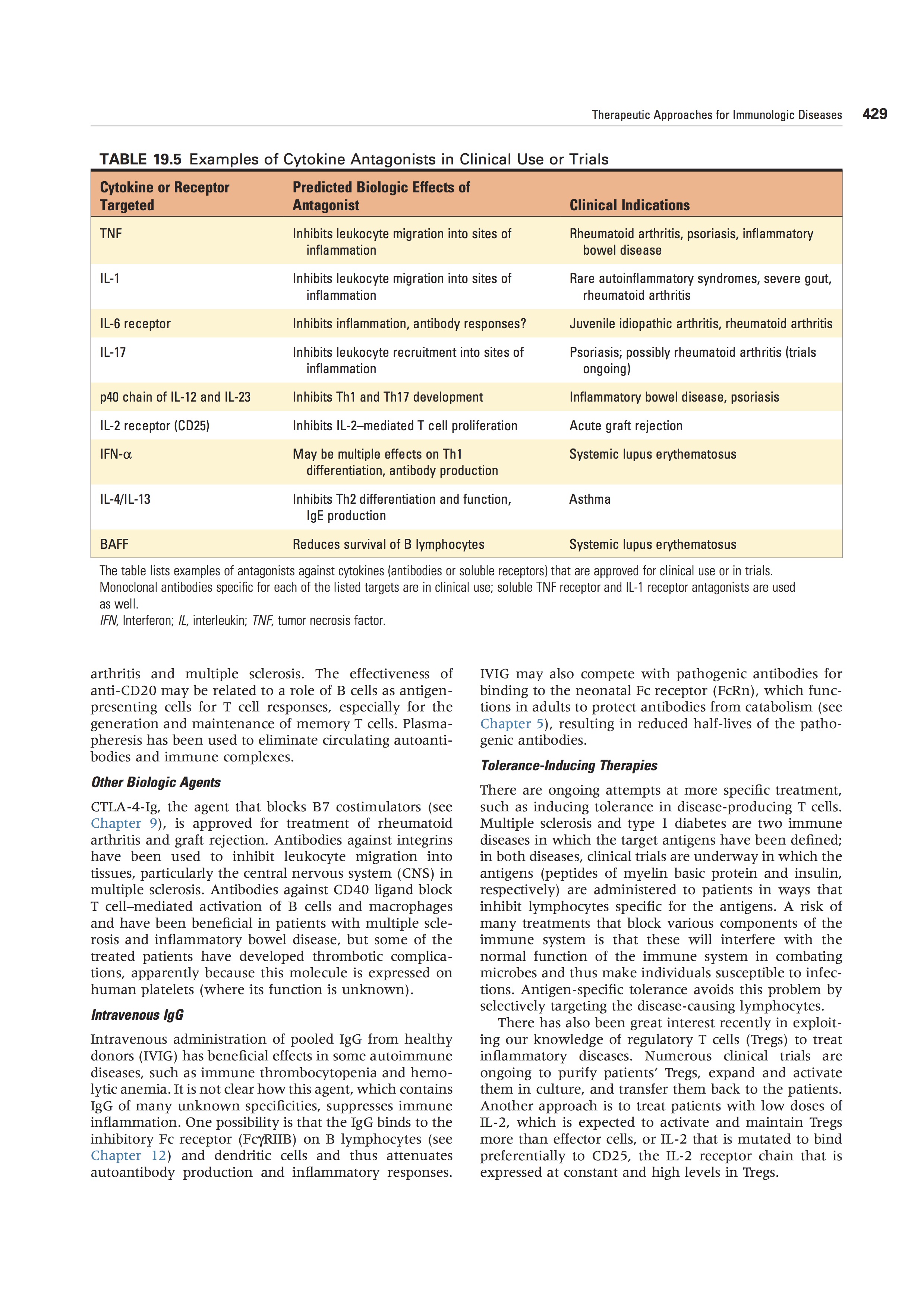 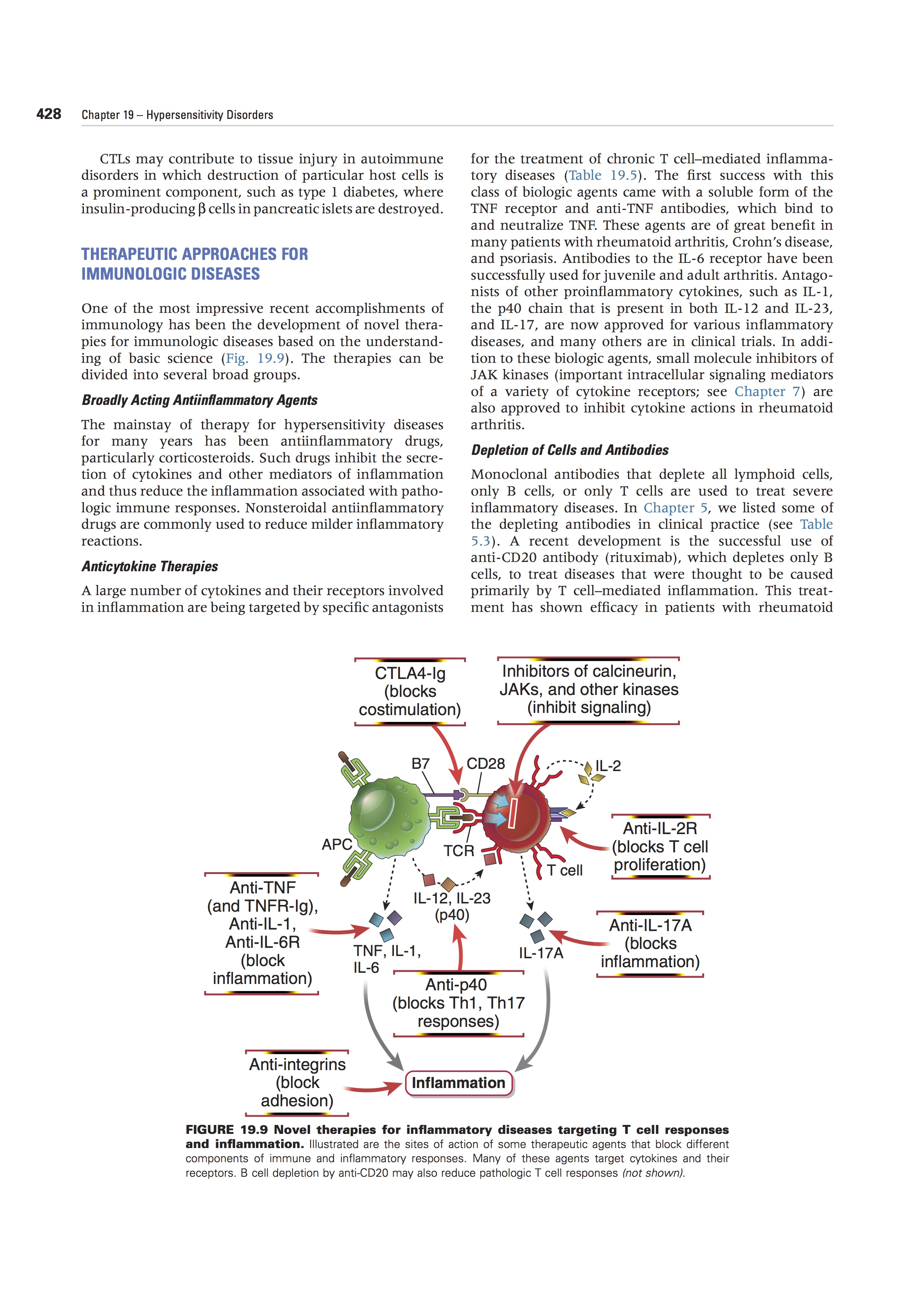